Spanish Node RDA 4
20/09/2019
rd-alliance.org
1
RDA & BSC
BSC has been a pioneer in supporting RDA since its establishment in 2013 
Bringing in the HPC and big data point of view within important research communities 
Good connections with industry
Severo Ochoa Centre of Excellence
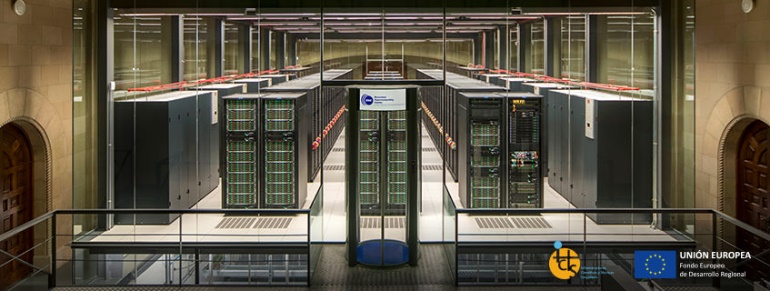 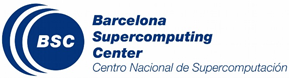 20/09/2019
rd-alliance.org
2
RDA in Spain
Glocalization: national focus in a global context
RDA national and regional bodies
334 registered members in RDA Spain
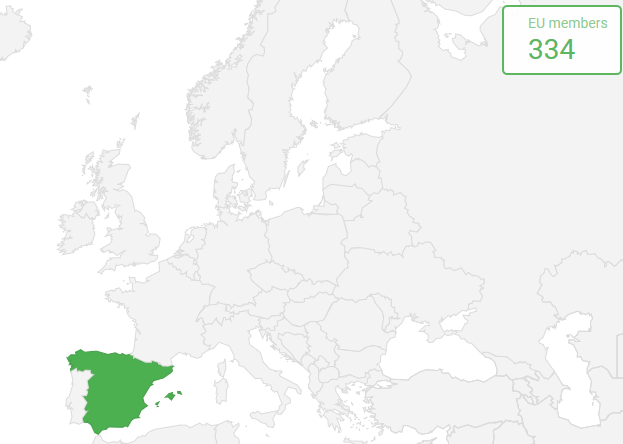 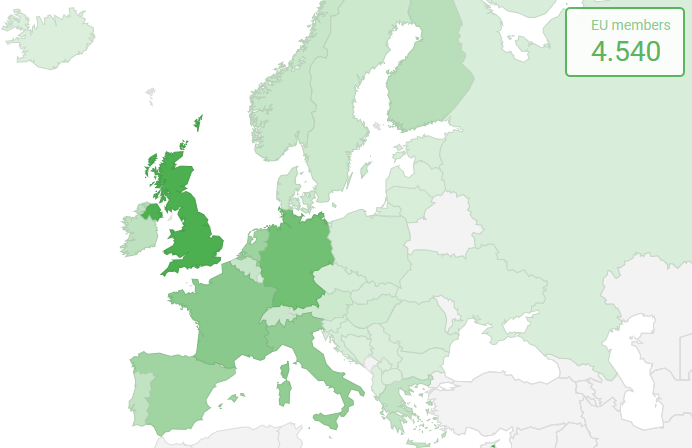 20/09/2019
rd-alliance.org
3
As the Spanish node, it is our mission to…
Increase the presence in RDA of actors involved in research data in Spain
Advertise funding opportunities and help the Spanish community to reach them
Support data research at a local level and strengthen the relations with other national groups
Promote RDA recommendations in the region
Give visibility and support to Spanish initiatives on the exchange of open research data
20/09/2019
rd-alliance.org
4
What has happened so far…
RDA Spain Kick-Off at RES Annual Meeting
Relations established with other RDA EU 4.0 National nodes and relevant EU initiatives
Supported Spanish participation in RDA Global events
RDA Europe 4.0 grants to support the Adoption of RDA Recommendations and Outputs:
	BSC: Improving the Copernicus Climate Data Store metadata 	scheme with the “RDA metadata standards repository”
	IAC: Template for reproducible, shareable and achievable 	data analysis
RDA Europe Ambassadors: https://www.rd-alliance.org/rda-disciplines/rda-europe-ambassadors
20/09/2019
rd-alliance.org
5
Future…
Promote RDA Open Calls. Financial support for Early Career and Expert European Researchers & Scientists to attend the RDA Plenary meetings
Collaborations with other EU H2020 projects and EOSC initiatives
Working towards a long-term sustainability after H2020
20/09/2019
rd-alliance.org
6
THANK YOU!
Tamara Kovazh: tamara.kovazh@bsc.es
Fabrizio Gagliardi: fgagliar@bsccns.onmicrosoft.com
20/09/2019
rd-alliance.org
7